ECN2102 macroeconomics (3 Credits/5 ECTS) Training (Chapter 8)
Week 8 (Session 20)

Instructor: Eldar Madumarov
October 13, 2023
Outline
Training (Chapter 8)
10/13/2023
ECN2102
2
Training (Chapter 8)
1) Nicholas is saving money collected from his paper route in order to purchase a new bicycle. His saving represents using money as
A) an unit of account. 
B) a store of value.
C) a medium of exchange. 
D) none of the above
10/13/2023
ECN2102
3
Training (Chapter 8)
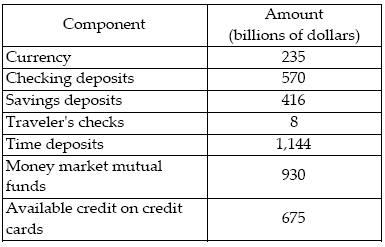 10/13/2023
ECN2102
4
Training (Chapter 8)
2) According to the table above, the value of M1 is ________ and the value of M2 is ________.
A) $813 billion; $2490 billion 
B) $813 billion; $3303 billion
C) $805 billion; $2490 billion 
D) $1,488 billion; $3978 billion
10/13/2023
ECN2102
5
Training (Chapter 8)
3) Liquidity is the
A) ease with which credit cards are accepted as a means of payment.
B) degree to which an asset acts as money without a loss of value.
C) ease with which an asset can be converted into a means of payment with little loss of value.
D) degree to which money can be converted into an asset with little loss of value.
10/13/2023
ECN2102
6
Training (Chapter 8)
4) When banks use specialized resources to monitor borrowers, they are
A) lowering the cost of creating liquidity.
B) minimizing the cost of assessing borrowers’ creditworthiness.
C) lending to only high-risk borrowers.
D) pooling risk.
10/13/2023
ECN2102
7
Training (Chapter 8)
5) Pooling of risk occurs when depository institutions
A) make assets more liquid.
B) lend to a variety of different borrowers.
C) specialize in loaning only to good borrowers.
D) bring lenders together.
10/13/2023
ECN2102
8
Training (Chapter 8)
6) Money is created by
A) government taxation. 
B) banks making loans.
C) banks taking in deposits. 
D) banks paying for depositor’s insurance.
10/13/2023
ECN2102
9
Training (Chapter 8)
7) A small commercial bank has $10,000 in actual reserves, $60,000 in deposits, and has a 10 percent desired reserve ratio. Its excess reserves are
A) $4,000. 
B) $10,000. 
C) $60,000. 
D) $50,000.
10/13/2023
ECN2102
10
Training (Chapter 8)
8) Given a desired reserve ratio of 20 percent, a commercial bank that has received a new deposit of $100 can make additional loans of
A) $80. 
B) $400. 
C) $0. 
D) $20.
10/13/2023
ECN2102
11
Training (Chapter 8)
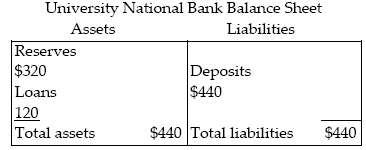 10/13/2023
ECN2102
12
Training (Chapter 8)
9) The above table has the balance of the University National Bank. All figures are in millions of dollars. The desired reserve ratio is 20 percent. What is the value of excess reserves held by the University National Bank?
A) $232 million 
B) $120 million 
C) $320 million 
D) $760 million
10/13/2023
ECN2102
13
Training (Chapter 8)
10) The above table has the balance of the University National Bank. All figures are in millions of dollars. The desired reserve ratio is 20 percent. What would be the total increase in loans at this bank if all excess reserves were loaned out?
A) $232 million 
B) $600 million 
C) $1,160 million 
D) $0
10/13/2023
ECN2102
14
Training (Chapter 8)
11) In the short run, which of the following actions lower the interest rate?
A) a decrease in the quantity of money 
B) an increase in the demand for money
C) a decrease in the demand for money 
D) a decrease in bond prices
10/13/2023
ECN2102
15
Training (Chapter 8)
12) The velocity of circulation is
A) constant.
B) the changes in the purchasing power of money over a given time period.
C) the average number of times a dollar of money is used in a year to buy goods and services in GDP.
D) the rate of change of the GDP deflator.
10/13/2023
ECN2102
16
Training (Chapter 8)
13) Which of the following equations represents the equation of exchange?
A) MV = PY 
B) PM = VY 
C) MY = PV 
D) M = VP/Y
10/13/2023
ECN2102
17
Training (Chapter 8)
14) If velocity is 6 and the quantity of money is $2 trillion, what is nominal GDP?
A) $3 trillion 
B) $333 billion 
C) $12 trillion 
D) $6 trillion
10/13/2023
ECN2102
18
Training (Chapter 8)
15) If a bank receives an additional deposit of $50,000 and the desired reserve ratio is 20 percent, what is the amount of new loans the bank can make?
15) The bank can make loans equal to its excess reserves. With the $50,000 deposit, the bank’s desired reserves are
($50,000) × (0.20) = $10,000, so the bank has excess reserves of $40,000. Therefore the bank can make $40,000 of loans.
10/13/2023
ECN2102
19
Training (Chapter 8)
16) The quantity of money is $1 billion, the price level is 1.10, and real GDP is $10 billion. What is the velocity of circulation?
16) The velocity of circulation equals 11.
10/13/2023
ECN2102
20